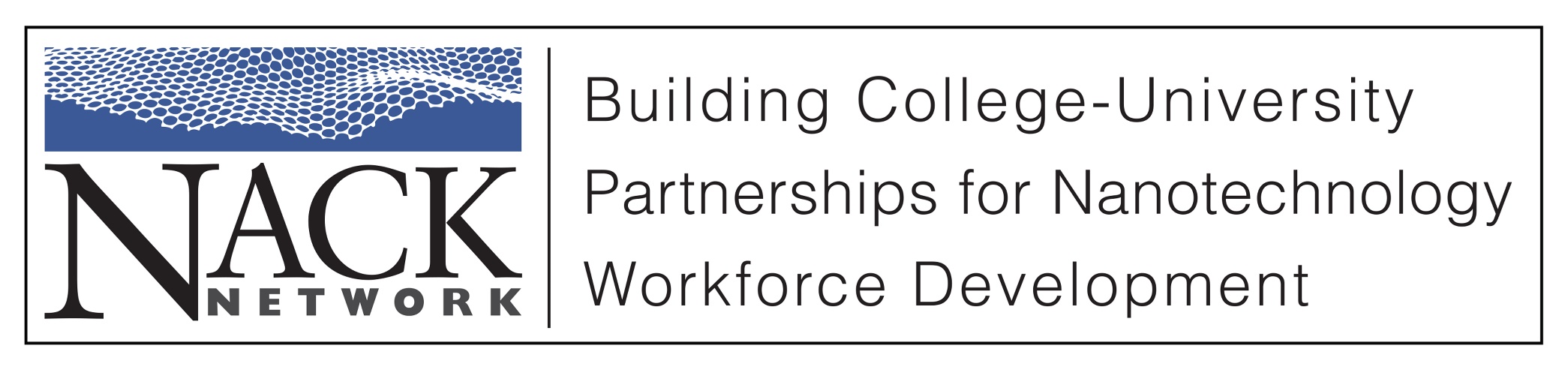 Metal Nanoparticles
Metal Nanoparticles:	How are they  manufactured, what useful  properties do they have and what  are some examples of products?
Dr. James Delattre  NanoHorizons. LLC
Lecture Outline
History of Synthetic Metal Nanoparticles

Contemporary Definitions

Methods of manufacture

Useful properties

Commercial examples available TODAY
History of Synthetic
Metal Nanoparticles
“We have only recently come to learn that every structure assumes special  properties and a special behavior when its particles are so small that they  can no longer be recognized microscopically, while they are still too large  to be called molecules.”


from
“World of Neglected Dimensions” 1922.

Carl Wilhelm Wolfgang Ostwald
a.k.a. The Father of Colloidal Chemistry
History of Synthetic

Metal Nanoparticles
History of Synthetic  Metal Nanoparticles
In his studies of the interactions of light and matter, Faraday prepared gold  ‘sols’ that were “very minute in their dimensions” and stated that “known  phenomena appeared to indicate that a mere variation in the size of its  particles gave rise to a variety of resultant colours.”
http://www.goldbulletin.org/assets/file/goldbulletin/downloads/Faraday_4_40.pdf
History of Synthetic  Metal Nanoparticles
Nearly 100 years later Turkevich used  electron microscopic investigations to  reveal that the ruby-colored colloids made  by Faraday’s preparative routes produce  particles of gold with average sizes in the 6
± 2 nm range.
http://www.goldbulletin.org/assets/file/goldbulletin/downloads/Faraday_4_40.pdf
History of Synthetic  Metal Nanoparticles
Mathew Carey Lea of  Philadephia first synthesized  colloidal silver in 1880s1
Used widely in photographic  film industry throughout 20th  century2
Still used today in X-ray films3
1 MC. Lea, “On Allotropic Forms of Silver”, American Journal of Science, 37 (1889) 476
2 D.Whitcomb, "Mathew Carey Lea: Chemist, photographic scientist", Chemical Heritage Newsmagazine, 24(4) (2006/7).
3 DR.Whitcomb, “Nanosilver Particles in Medical X-ray Diagnostic Films”, Eastman Kodak Company (2005).  www.particlesociety.org/Whitcomb.pdf
6
History of Synthetic  Metal Nanoparticles
1969: Carey Lea colloidal silver produced  using same methodology as 1889 1
Size determination and characterisation  using electron microscopy (TEM) confirms  the size from historical characterisation  methods 2
Confirmed as metallic silver by X-ray  diffraction
Carey Lea colloidal silver
average size 7 - 10 nm
Confirmation that historical colloidal silver is  composed of nanoscale silver particles
= 100 nm


Lea, MC. “Allotropic Forms of Silver.” American Journal of Science, 37 (1889), 476.
Frens, G. & Overbeek, J.Th.G."Carey Lea's colloidal silver", Kolloid-Zeitschrift und  Zeitschrift für Polymere, 233(1-2) (1969) pp922-929.
History of Synthetic  Metal Nanoparticles
In 1902, Alfred C. Barnes developed a new antiseptic silver compound,  Argyrol, and formed the firm of Barnes & Hille in Philadelphia. The success of  this endeavor provided Dr. Barnes with a sizable fortune which was used to  amass America’s largest private collection of modern art including works by  Picasso, Monet, Matisse, Cezanne and Renoir.
History of Synthetic  Metal Nanoparticles
1942 Argyrol Ad
Why Synthetic Metal Nanoparticles?
Because naturally  occurring metal  nanoparticles can  form by reduction  of terrestrial metal  ions by organic  acids

http://www.nist.go  v/mml/mmsd/silver
-051011.cfm
History of Synthetic
Metal Nanoparticles
“We have only recently come to learn that every structure assumes special  properties and a special behavior when its particles are so small that they  can no longer be recognized microscopically, while they are still too large  to be called molecules.”


from
“World of Neglected Dimensions” 1922.

Carl Wilhelm Wolfgang Ostwald
a.k.a. The Father of Colloidal Chemistry
Contemporary Definitions of

Metal Nanoparticles
Contemporary Definitions
Credit: Nanoparticle Synthesis, Prof. Jimmy C. Yu, Department  of Chemistry, The Chinese University of Hong Kong
Contemporary Definitions
More than 24 distinct nano-related definitions have been proposed mostly by  standards organizations and government agencies
Report of the ICCR Joint Ad Hoc Working Group on Nanotechnology in  Cosmetic Products: Criteria and Methods of Detection ICCR-4, 2010
Contemporary Definitions:
Cautionary Note on Regulatory Definitions
“First, we have the problem of definitions…Unfortunately, the generally accepted definition  of nanotechnology—“the understanding and control of matter at dimensions between  approximately 1 and 100 nanometers, where unique phenomena enable novel  applications” is what the US National Nanotechnology Initiative uses—is one of  expedience, not of science. It serves the purpose of stimulating new research and  technology innovation in an exciting new area brilliantly. But it doesn’t clearly define a set  of products and processes that have common and specific safety issues; and it was never  intended to.

As a result, attempts to apply the generally accepted definition of nanotechnology to  material and product safety ends up in a messy mismatch. Materials that are probably  benign come under suspicion, while others that we should be worried about potentially  slip the net.”

-	Prof. Andrew Maynard
Director, University of Michigan Risk Science Center
“Ten things everyone should know about nanotechnology safety”  2020 Science
Metal Nanoparticles:
Methods of Manufacture
Manufacturing Methods:
Two General Approaches to Nanoparticle Synthesis
Top ⇨ Down:
Start with the bulk material  and “cut away material” to  make the what you want
Bottom ⇨ Up:
Building what you want by  assembling it from building  blocks (such as atoms and  molecules).
Atom-by-atom, molecule-by-  molecule, or cluster-by-cluster
Credit: Nanoparticle Synthesis, Prof. Jimmy C. Yu, Department of Chemistry, The Chinese  University of Hong Kong
Top-Down Approaches
Milling (rarely achieves nanoscale)
Sputter/laser/e-beam deposition
(energy + metal target = NPs)
Pulsed Wire Evaporation
Nanolithography
Pros
Can be inexpensive
Scalable
Pure target = pure NPs (in theory)
Cons
10 ~ 1000 nm; broad distribution
Highly varied particle shape or geometry
Oxidation / impurities
http://www.smith-nephew.com/key-products/advanced-wound-management/acticoat/
Bottom-Up Approach
Liquid Phase Synthesis from Chemical Precursors
Chemical Reduction
Electrochemical Reduction
Vapor Phase Synthesis from Chemical Precursors
Chemical Vapor Deposition
Flame Spray Pyrolysis
Self-Assembly of Clusters, Particles
Pros
Good control of size distribution
Shape control in some cases
Cons
Impurities often intermixed in NPs
Limits on scalability in some cases
Manufacturing Methods:
Bottom-Up Chemical Reduction
Source: Nanoscale manufacturing curriculum for ATE
Manufacturing Methods:
Bottom-Up Chemical Reduction
Metal Nanoparticle Properties Including:

Composition
Particle size
Crystal structure
Shape
Zeta Potential
Reactivity
Solubility

can be controlled (though not  independently) by modifying metal  precursors, solvents, reducing agents  and polymer stabilizers
G. Z. Cao, Nanostructures & Nanomaterials,  London: Imperial College Press,
2004.
Bottom-Up Approach
Strategies for high dispersion
thermodynamic equilibrium approach
supersaturate
nucleate
controlled growth
kinetic approach
limiting the amount of precursors for the  growth
confining in a limited space
diffusion limited growth
Manufacturing Methods:
Bottom-Up Flame Spray Pyrolysis
Aerosol-assisted synthesis and assembly of nanoscale building blocks, NE Motl, J.  Mater. Chem. A, 2013,1, 5193-5202
Manufacturing Methods:
Bottom-Up Flame Spray Pyrolysis
Flame Synthesis of Supported Platinum  Group Metals for Catalysis and Sensors

Reto Strobel, ETH-Zurich, Platinum  Metals Review, Jan 2009.
Pd dispersion and corresponding Pd particle size of flame-made  Pd/Al2O3 with different Pd contents and Al2O3surface area.
Surface Functionalization &  Self Assembly
Fundamental problem: The thermodynamically stable state of metals,  semiconductors, and polymers is bulk material, not colloidal particles. Stable  colloidal dispersions require an interfacial stabilizer, which is a	chemical that  reduces the interfacial free energy between the particle	and the solvent and  makes short range forces between the particles repulsive.

R. P. Andres, Science (1996)
Useful properties of metal nanoparticles
and commercial products
Useful Properties:
Photocatalytic “self cleaning” cement
Photocatalytic and Self-Cleaning Properties of Ag-Doped TiO2, Open Materials  Science Journal, B. Tryba, 2010.
Useful Properties:
Photocatalytic “self cleaning” cement
Useful Properties:
Photocatalytic “self cleaning” cement
Silver nanoparticles  precipiated on TiO2 will  “plasmon sensitize” TiO2  photocatalyst …
lowering the	band gap and  increasing photocataytic  oxidative ‘self cleaning’  efficiency.
Band gap obtained by extrapolating the  linear portion of the (αhν)1/2 versus  photon energy (eV) curve of (a)
TiO2 and (b) 3% and (c) 7% Ag-doped  TiO2 nanoparticles.
K. Gupta, Beilstein J. Nanotechnol. 2013,
Useful Properties:
Nanoparticle-based Fluorescent Biodetection
Millipore SmartFlare™ Detection Probes  Live Cell RNA Detection
Nano-flares: Probes for Transfection and mRNA Detection in  Living Cells D.S. Seferos et al., JACS, Dec 2007.
Useful Properties:
Enhanced reactivity – Zero Valent Iron
Zero Valent Iron Nanoparticles are highly reactive and chemically reduce  halogenated hydrocarbons and heavy metals. Widely used to remediate  contaminated land and ground water.

http://www.lawandenvironment.com/uploads/image/zero%20valent%20iron.jpg
Useful Properties:
Enhanced reactivity – Zero Valent Iron
http://www.regenesis.com/contaminated-site-remediation-products/chemical-oxidation/Regenox/
Useful Properties:
Electrical Conductivity and Capacitance
Leather Touch Screen Gloves
Capacitive touchscreens work by sensing the  conductive properties of your skin.
Revolutionary nanotechnology integrated into  the leather of the gloves mimics the conductive  properties of the human skin; this makes the  gloves touchscreen compatible. The  nanotechnology functions independent from the  human skin, this enables us to fully insulate the  gloves with a layer of soft 100% wool lining.

Leather is coated with a combination of  carbon black, silver nanoparticles and a  conductive polymer adhesive.

See for example, Conductive leather  materials and methods for making the same.
US Patent App 8507102 B1
http://www.mujjo.com/blog/tag/leather-gloves-with-nano-technology/
Useful Properties:
Catalysis – Carbon Dioxide to Methanol Conversion
Biofuels LPMEOH™ Liquefaction
CO/CO2	to methanol  conversion over nanoscale  copper catalysts on a zinc  oxide support
Nanocatalysis: Synthesis and Applications , ed. Vivek Polshettiwar, Wiley 2013.
Useful Properties:
Catalysis – Carbon Dioxide to Methanol Converstion
Schematic diagram showing  how nanostructured copper  catalysts can be incorporated  into a carbon friendly CO2 to  methanol reactor using solar  energy to heat the catalyst  bed. Electron microscopy  (right) shows that the reactive  copper catalysts used for this  work consist of a variety of  particle shapes, such as rods  and spheres, dispersed on a  zinc oxide support.

http://www.netl.doe.gov/research/coal/energy-systems/gasification/gasifipedia/methanol
Useful Properties:
Antimicrobial Silver for Textiles Applications
Founded by Prof. Fonash in 2002
Manufacturer of nanoscale silver  antimicrobial additives and fibers
Surface functionalized particles encapsulated in proprietary polymer  stabilizers
Available under the SmartSilver brand
Useful Properties:
Antimicrobial Silver for Textiles Applications
Oxygen in air & water reacts with metallic silver to produce silver ions (Ag+).
Silver Ions = active antimicrobial agent for all silver based antimicrobial additives.
Silver ions bind to components within bacteria that contain negatively charged groups.
Including proteins and enzymes necessary for a bacteria to live, grow, and replicate.
Silver ions binds to multiple bacterial components which significantly interferes with the  normal functioning of the bacteria; bacteria die
Major Modes of Action for Silver Ions on Bacterial:
(1) Cellular Membrane 1, 2, 3
Bacterial Cell
Cell Wall
Causes structural and functional changes in the bacterial  membranes leading to their inability to properly function.
Plasma  Membrane
(2) Replication 1, 2
DNA
Binds to bacterial DNA thus prevent them from multiplying.
Cytoplasm
(3) Metabolic Pathways 1, 2
Binds to and inactivates metabolic enzymes required by  bacteria to live and grow.
Ribosomes
(1)
Jung, Woo Kyung, et al. "Antibacterial Activity and Mechanism of Action of the Silver Ion in  Staphylococcus aureus and Escherichia coli." Applied Environ Microbiology (2008): 2171-2178.
Rai, M. K., et al. "Silver nanoparticles: the powerful nanoweapon against multidrug-resistant  bacteria." Journal of Applied Micorbiology (2012).
Feng, Q. L., et al. "A mechanistic study of the antibacterial effects of silver ions on Escherichia coli  and Staphylococcus aureus." Journal of Biomedical Materials Research (2000): 662-668.
(2)
Enzymes
(3)
Useful Properties:
Antimicrobial Silver for Textiles Applications
NanoHorizons’ SmartSilver® in Do No Harm™Medical Scrubs


SmartSilver® particles at 40,000 Magnification  Covalently Bonded Within the Cotton Fiber of  Medical Scrubs
Useful Properties:
Antimicrobial Silver for Textiles Applications
SmartSilver® additives are delivered as a ready-to-use  masterbatch, textile finish or dispersible additive

SmartSilver® particles are nanoscale, so they can be integrated into  fine-structured materials such as fibers and foams without impacting  processing or mechanical properties
SmartSilver® nanoparticles  are small enough to be  electrospun into 300 nm  fibers without negatively  impacting physical  properties
Courtesy: Kyoto Institute of  Technology and NanoHorizons
500 nm
Useful Properties:
Nanoscale Silver for Biofilm Resistant Polymers
Almost all current in vitro tests used for evaluating antimicrobial polymers focus  exclusively on planktonic (“floating”) cells.
Antimicrobial medical devices are increasing being evaluated for their ability to  resist the growth of biofilms
New biofilm resistance test methods developed for antimicrobial catheters  allow quantification of both planktonic bacteria and biofilm formation
Useful Properties:
Nanoscale Silver for Biofilm Resistant Polymers
Biofilm Resistance Test – Planktonic
Biofilm Resistance Test - Adhered
8.00
8.00
7.00
7.00
6.00
6.00
Log Population
5.00
Log Population
5.00
4.00
4.00
3.00
3.00
2.00
2.00
1.00
1.00
-
-
48	72
Contact Time (Hours)
48	72
Contact Time (Hours)
0
24
96
0
24
96
x Inoculum
Nanoscale Silver Impregnated Catheter
Control Catheter
Useful Properties:
Conductive Inks for OLEDs and Micro-nanoelectronics
“Dupont nano-silver conductive materials for OLED lighting”  March 29, 2014.
Dupont Microcircuit materials introduces a new nano  silver conductor ink developments for OLED lighting.  Combines high conductivity, and excellent adhesion,  low print thickness and smooth sintered surface.
T. Dong, Phys. Chem.  Chem. Phys. 11, 6269  (2009)
http://www2.dupont.com/MCM/en_US/index.html
Useful Properties:
Conductive Inks for OLEDs and Micro-nanoelectronics
Reduced melting temperature of nanoparticles. (Right)  Resistivity as a function of curing temperature from  Cabot-PEDS.

http://mems.soe.ucsc.edu/printed_materials.html
Lecture Goals
Introduction to metal nanoparticles

Gain historical perspective

Familiarity with definitions (complex)

Common methods of manufacture

Useful properties of metal nanoparticles

Real world commercial examples
Thank You!